實驗經濟學一：行為賽局論Experimental Economics I: Behavioral Game Theory  第九講：學習理論：制約、計牌與EWA Lecture 9: Learning: Reinforcement, Fictitious Play, and EWA
授課教師：國立臺灣大學 經濟學系 王道一教授（Joseph Tao-yi Wang ）


本課程指定教材: Colin E. Camerer, Behavioral Game Theory: Experiments in
 Strategic Interaction. New York: Russell Sage Foundation; New Jersey:
  Princeton UP, 2003.
【本著作除另有註明外，採取創用CC「姓名標示－非商業性－相同方式分享」臺灣3.0版授權釋出】
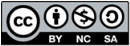 Outline: Learning
Learning: What you do after you see "results"...
What we know now: (various learning rules)
Reinforcement
Belief learning
EWA: a hybrid of reinforcement and belief learning
Others: Evolutionary, anticipatory learning, imitation, learning direction theory, rule learning, etc. 
Further research:
Beyond: New direction for research in learning 
Application: How can we use these tools?
10/3/2016
What you do after you see…
Suppose you are playing "stag hunt"
(B, L) happened last time
What would you do now?

Change strategy?
Stick to it?
L
R
T
3, 3
0, 1
B
1, 0
1, 1
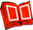 10/3/2016
What you do after you see…
A robot (pre-programmed) would stick to it
Evolutionary approach
But humans think twice
How would you switch?
Reinforcement:
Choices "reinforced" by
	previous payoffs
"Very bad" reasoning
L
R
T
3, 3
0, 1
B
1, 0
1, 1
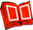 10/3/2016
Reinforcement Learning
Update attractions (tendency to play a certain strategy) after given history
Reinforcement: 
Choices “reinforced” by previous payoffs
Allow spillovers to “neighboring strategies” ε
Example: (cumulative reinforcement)
AB(t) = φAB(t-1) + (1 - ε) * 1 
AT(t) = φAT(t-1) + ε * 1
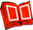 10/3/2016
Reinforcement Learning
(More General) Cumulative Reinforcement:
AB(t) = φAB(t-1) + (1 - ε) * 1 * [ 1 - ρ (t-1) ]
AT(t) = φAT(t-1) + ε * 1 * [ 1 - ρ (t-1) ]
Alternatively,
Weighted Average Reinforcement:
AB(t) = φAB(t-1) + (1 - φ) (1 - ε) * 1 
AT(t) = φAT(t-1) + (1 - φ) ε * 1
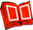 10/3/2016
What "else" could you do…
Would you "update your beliefs about what others do"?
Belief learning models
Fictitious play
Keep track of frequency
Ex: rock-paper-scissors
Cournot best-response
What you did last time 
	is what you’ll do now
L
R
T
3, 3
0, 1
B
1, 0
1, 1
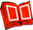 Weighted Fictitious Play
Other weights?  Weighted fictitious play 
Fictitious play: weigh all history equally (ρ=1)
Cournot: focus only on the last period (ρ=0)
Prior: 
Pt-1(L) = 3/5, Pt-1(R) = 2/5 
Posterior: 
Pt-1(L) = (3 ρ + 1) / (5 ρ + 1) 
Pt-1(R) = (2 ρ + 0) / (5 ρ + 1) 
ρ = decay factor
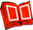 Weighted Fictitious Play
Posterior: 
Pt-1(L) = (3 ρ + 1) / (5 ρ + 1) 
Pt-1(R) = (2 ρ + 0) / (5 ρ + 1)
Use this belief to compute payoffs:
AT(t) = [ 3 (3ρ + 1) + 0 (2ρ + 0) ] / (5ρ + 1) 
AB(t) = [ 1 (3ρ + 1) + 1 (2ρ + 0) ] / (5ρ + 1)
Note: Actually payoff received play no role
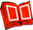 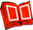 Could you being doing both?
Reinforcement does not update beliefs
But people DO update!
Fictitious play doesn’t react
	to actual payoffs
But people DO respond
EWA: a hybrid of two
Camerer and Ho 
	(Econometrica, 1999)
L
R
T
3, 3
0, 1
B
1, 0
1, 1
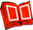 Experience-Weighted Attraction
Add δ : the weight players give to forgone payoffs from unchosen strategies
Law of effect vs. Law of simulated effect
AB(t) = [ φ N(t-1) AB(t-1) + 1] / N(t)
AT(t) = [ φ N(t-1) AT(t-1) + 3δ] / N(t)
	where N(t) = φ(1 - κ) N(t-1) + 1 
N(t): Experience weight (weakly increasing)
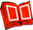 EWA Special Case: Reinforcement
AB(t) = [ φ N(t-1) AB(t-1) + π(B,L) ] / N(t)
AT(t) = [ φ N(t-1) AT(t-1) + π(T,L) δ] / N(t)
	where N(t) = φ(1 - κ) N(t-1) + 1 
δ = 0, N(0) = 1: Reinforcement!
κ = 1: (Simple) cumulative reinforcement
N(t) = 1 for all t
κ = 0: (Weighted) average reinforcement
Weights are φ/ (φ + 1) and 1/(φ + 1)
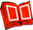 10/3/2016
EWA S.C.: Weighted Fictitious Play
AB(t) = [ φ N(t-1) AB(t-1) + π(B,L) ] / N(t)
AT(t) = [ φ N(t-1) AT(t-1) + π(T,L) δ] / N(t)
	where N(t) = φ(1 - κ) N(t-1) + 1 
δ = 1, κ = 0 : Weighted Fictitious Play!
Good Homework exercise…
Hint: N(t)=1 + φ +…+ φt-1; Posterior is
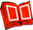 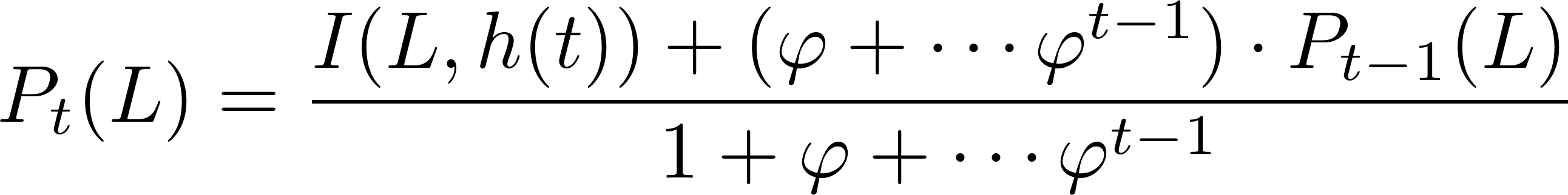 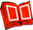 10/3/2016
EWA S.C.: Weighted Fictitious Play
AB(t) = [ φ N(t-1) AB(t-1) + π(B,L) ] / N(t)
AT(t) = [ φ N(t-1) AT(t-1) + π(T,L) δ] / N(t)
	where N(t) = φ(1 - κ) N(t-1) + 1 
δ = 1, κ = 0 : Weighted Fictitious Play!
φ = 1: Fictitious Play
φ = 0: Cournot best-response
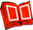 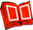 10/3/2016
EWA Cube: Camerer, Wang, Ho (EJ 2008)     vs. Wang, Knoepfle, Camerer (JEEA 2009)
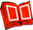 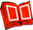 δ: attraction weight on forgone payoffs 
φ: decay of previous attractions
κ: growth rate of attractions
Interpretation of EWA Parameters
δ: Decay of previous attractions

κ: The rate attractions grow

N(t): The strength of initial attractions (in units of “experience-equivalence”)
φ: Weight in N(t)
EWA Cube: Camerer, Wang, Ho (EJ 2008)     vs. Wang, Knoepfle, Camerer (JEEA 2009)
δ: attraction weight on forgone payoffs 
φ: decay of previous attractions
κ: growth rate of attractions
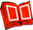 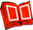 Prediction Power of EWA
EWA generally improves accuracy in about 35 games (except for mixed ones)
See Camerer and Ho (book chapter, 1999)
“Long version” of the Econometrica paper?
BGT, Ch. 6 provides two examples:
Continental Divide
p-Beauty Contest
10/3/2016
Prediction Power of EWA
Overfitting: Too many parameters?
Can be tested:
LR test: Restricted fit vs. Unrestricted
Better Out-of-sample Prediction Power:
Estimate parameters and predict “new data”
Not prone to overfitting (because of new data)
1-parameter “self-tuned EWA” works too:
EWA “Lite” does as good as reinforcement or fictitious play, even on data with new games
Other Learning Rules
Other rules include:
Anticipatory learning (Sophistication): 
Sophisticated players are aware that others are learning – BR to Cournot, etc. (level-k)
Soph. EWA: Camerer, Ho, Chong (JET 2002)
Imitation: Imitate average or “best” player
Learning direction theory: Move toward BR
Rule learning: Learn which “rule” to use
Stahl (GEB 2000)
10/3/2016
Further research
Here is where we stand. 
Are there new direction for research in learning?
How does “information acquisition” help us study how people learn?
Learning direction theory and imitation are still “loose ends” to be filled
Holy Grail: How do people “actually” learn?
Further research
How can we use these tools?
Econometric Properties of learning rules:
Salmon (Econometrica 2001): Simulate data via certain learning rules and estimate them
Identification is bad for mixed strategy equilibrium and games with few strategies
EWA estimation does well on δ, others are okay if 1000 periods (but not 30 periods)
Can use this to “test designs”
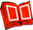 10/3/2016
Conclusion
Learning: How people react to past history
Reinforcement
Belief Learning 
Fictitious play, Cournot, etc.
EWA: a Hybrid model
Performs better even “out-of-sample”
Design tests: simulate and estimate
10/3/2016
版權聲明版權聲明
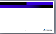 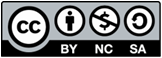 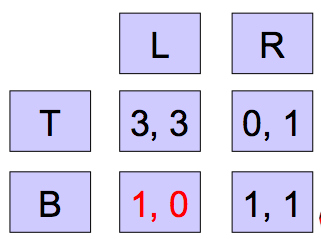 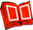 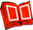 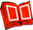 [Speaker Notes: AB(t) = φAB(t-1) + (1 - ε) * 1 * [ 1 - ρ (t-1) ]
AT(t) = φAT(t-1) + ε * 1 * [ 1 - ρ (t-1) ]
Alternatively,
Weighted Average Reinforcement:
AB(t) = φAB(t-1) + (1 - φ) (1 - ε) * 1 
AT(t) = φAT(t-1) + (1 - φ) ε * 1]
版權聲明版權聲明
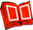 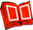 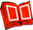 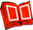 版權聲明版權聲明
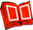 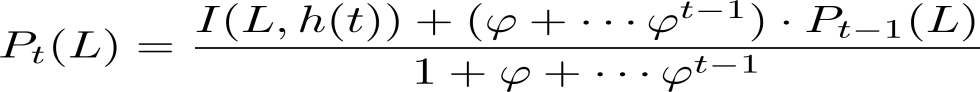 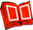 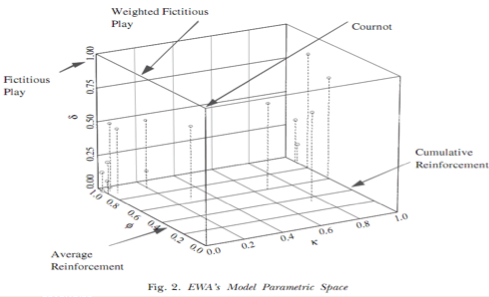 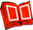 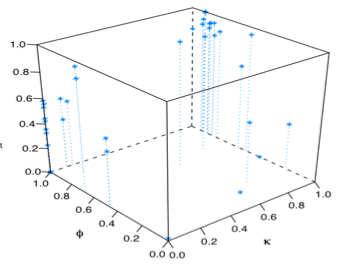 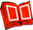 版權聲明版權聲明
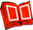